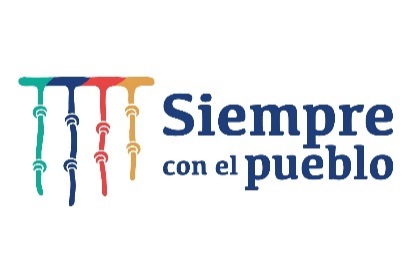 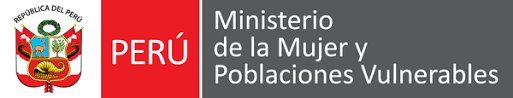 El procedimiento de adopción en el Perú
Mayda Ramos Ballón
Dirección General de Adopciones
29 de abril de 2022
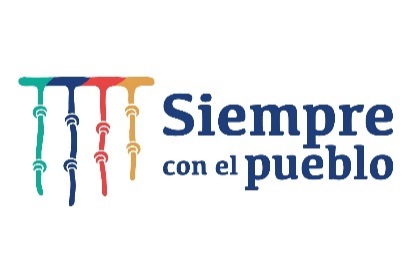 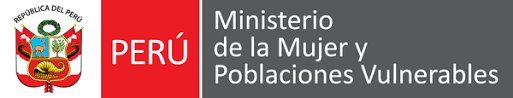 MARCO NORMATIVO VIGENTE
Decreto Legislativo N°1297, para la protección de niñas, niños y adolescentes sin cuidados parentales o en riesgo de perderlos (2016) y su Reglamento (2018).
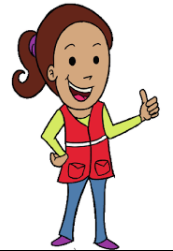 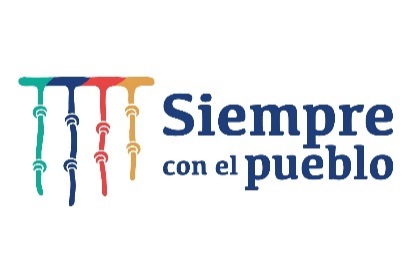 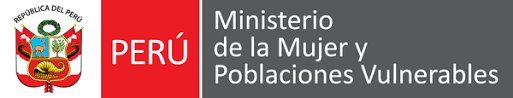 PROCEDIMIENTO DE ADOPCIÓN ADMINISTRATIVA
Se realiza la verificación legal y valoración psicosocial de cada NNA para la adopción
Ingresa al Registro de Adopciones
NNA 
Declarado Judicialmente en Desprotección Familiar y Adoptabilidad
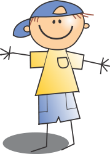 1.
2.
3.
MIMP
Poder Judicial
MIMP
Tipos de adopción
Adopción especial
Adopción regular
Niñas y niños mayores de 6 años de edad, grupo de hermanos, adolescentes, NNA con problemas de salud o discapacidad.
Niñas y niños menores de 6 años de edad.
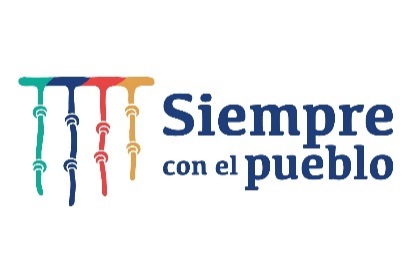 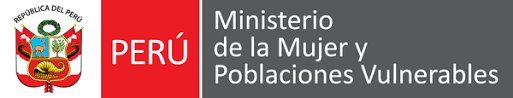 PROCEDIMIENTO DE ADOPCIÓN REGULAR
Niñas, niños y adolescentes (NNA)
Propuesta de designación con duplas o ternas de familias
Designación por el Consejo Nacional de Adopciones
PROCEDIMIENTO DE ADOPCIÓN ESPECIAL
NNA ingresa al Registro de Adopciones Especiales (RAE)
Designación directa por el Consejo Nacional de Adopciones
Remisión mensual del RAE a familias idóneas y organismos acreditados para la adopción
Familia u organismo solicita la adopción
Familia u organismo solicita revisión de expediente y estudio de caso
DGA valora solicitud de familia u organismo
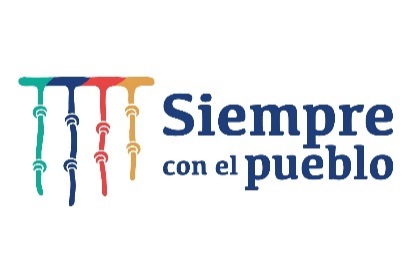 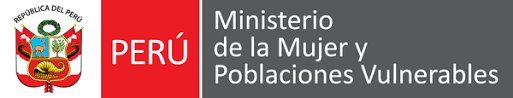 ESTADÍSTICAS
Registro de Adopción Regular
Registro de Adopción Especial
Fuente: Dirección General de Adopciones
Información al 28 de abril de 2022
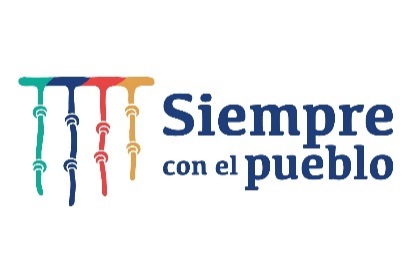 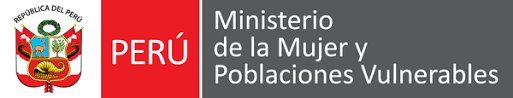 ESTADÍSTICAS
Número de niñas, niños y adolescentes adoptados según procedencia de la familia
Número de niñas, niños y adolescentes adoptados según tipo de adopción
Número de niñas, niños y adolescentes con discapacidad adoptados
Fuente: Dirección General de Adopciones
Información del año 2018 al 29 de abril de 2022
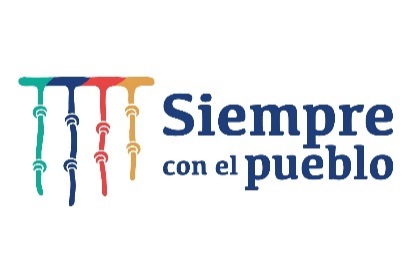 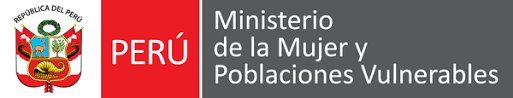 ESTADÍSTICAS
Número de familias en Lista de Espera
*86 familias nacionales reciben el Registro de Adopciones Especiales
Fuente: Dirección General de Adopciones
Información al 28 de abril de 2022
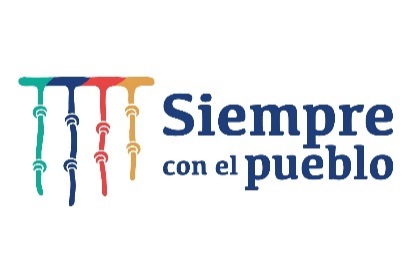 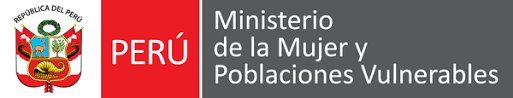 NUDOS CRÍTICOS Y ACCIONES IMPLEMENTADAS
Dilación en la tramitación judicial de los procedimientos por desprotección familiar en el Poder Judicial
Impulso procesal

Estrategia “Caso por caso hasta llegar a casa”
Creación de “Grupo de trabajo para la restructuración de los servicios del MIMP que intervienen en la atención de NNA sin cuidados parentales o en riesgo de perderlos”. 24/04/2022
Insuficiente número de UPEs a nivel nacional
[Speaker Notes: 25 UPES a nivel nacional]
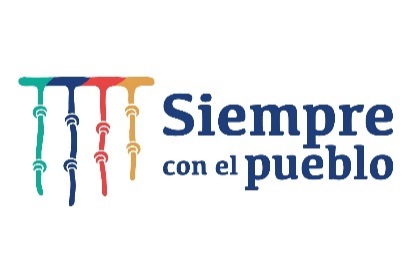 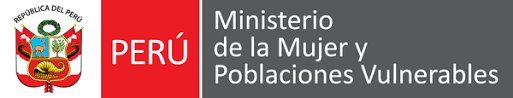 IMPULSO PROCESAL
ESTRATEGIA CASO POR CASO HASTA LLEGAR A CASA
Objetivo
Impulsar la desinstitucionalización de NNA albergados en CAR públicos y privados para promover su integración con familia nuclear, extensa, familia acogedora, o familia adoptiva.
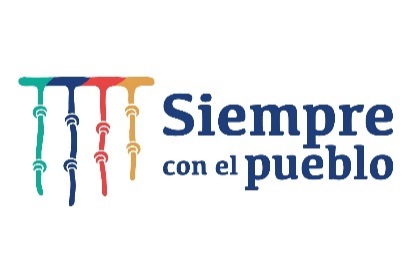 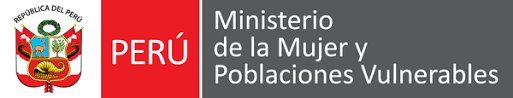 RESULTADOS INICIALES
Impulso procesal
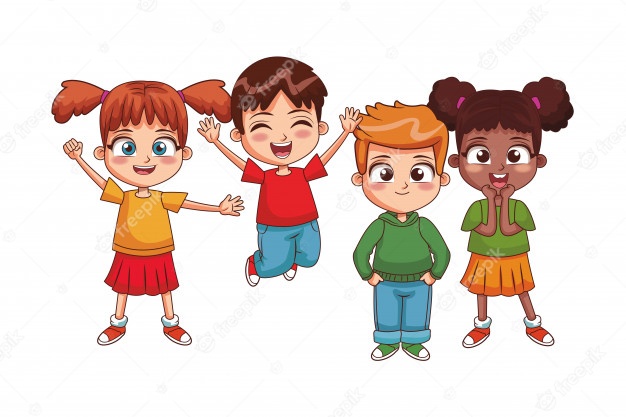 38 NNA en el RAE
58 NNA ingresaron al registro de adopciones
16 NNA en verificación legal y psicosocial
4 NNA en seguimiento
20 reuniones con presidentes de Cortes Superiores de Justicia
196 oficios enviados al Poder Judicial (288 NNA)
Reuniones virtuales con jueces y juezas
Citas en el sistema “El juez te escucha”
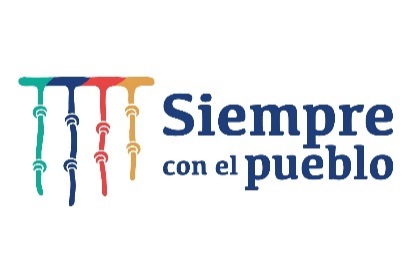 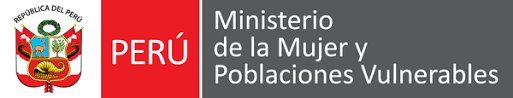 RESULTADOS INICIALES
Caso por caso hasta llegar a casa
55 CAR del INABIF visitados en 18 regiones del país
1366 NNA con situación jurídica y social evaluada
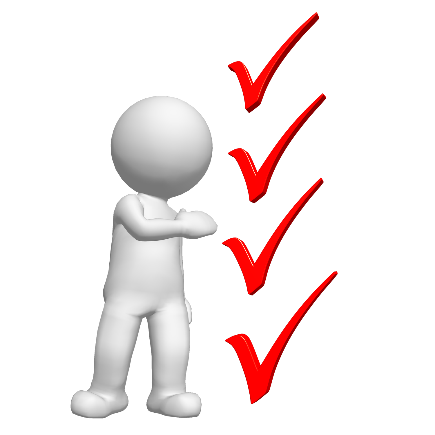 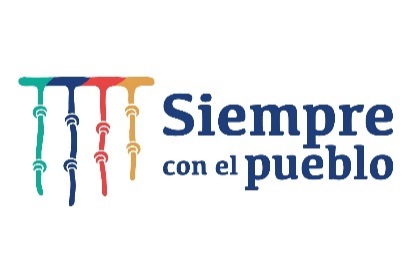 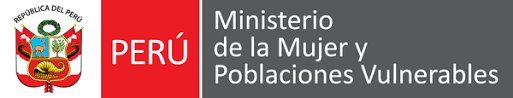 ACCIONES NECESARIAS
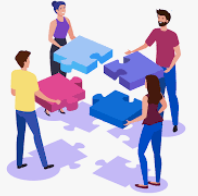 1. Creación de Juzgados de descarga para la atención oportuna de casos de NNA (Poder Judicial)
2. Mayor número de defensores públicos en materia de familia (MINJUSDH)
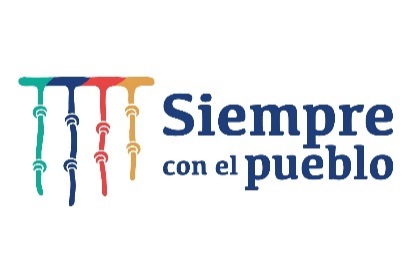 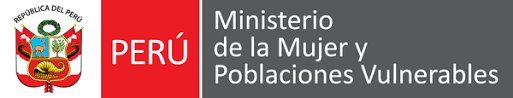 Gracias